Paragraphs? Why bother?
Lawrence Cleary, Co-director Regional Writing Centre, UL
www.ul.ie
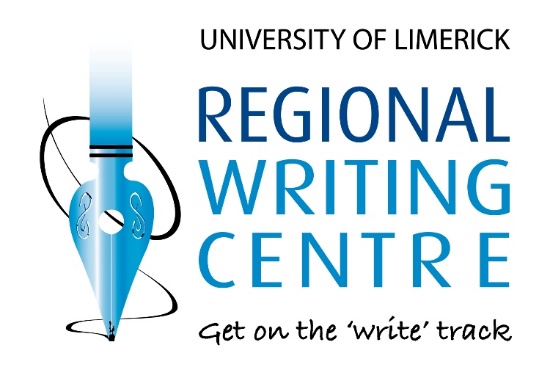 Paragraph—external: logical flow (1)
In academic contexts we do one of two things in our papers:
We take a position on a point of contestation, or
We try to fill a gap in our field of knowledge.
Contested points are argued or hypotheses are posited and tested.
Our positions are defended; findings are discussed and conclusions drawn.
Our papers tell the story of our defence, of our attempts to understand what is not currently understood.
Paragraph—external: logical flow (2)
In some disciplines, papers are broken up into sections with headings and sub-headings and sometimes sub-sub-headings.
In the papers of some disciplines there are no section breaks or headings at all.
In some disciplines, entire sections might consist of nothing but a bulleted structure. 
In other disciplines, there are no bulleted lists or figures or tables or equations or chemical formulas, but only a long string of paragraphs.
Whatever the form, the reader has to be able to follow the story. 
This requires a logical arrangement of ideas.
Paragraph—external: logical flow (3)
All argumentative papers include some paragraphing, and in most papers, paragraphs logically organise the telling of the story.
Logic is culture-specific. As X says to Y: “Your how is not necessarily my how, nor ours theirs.”
In our Western Culture, logic in writing is marked by a linear flow of ideas: X because of Y, which implicates Z. (Note the relationships between the component parts?)
Generally, in a research paper, we begin with an assertion, question or problem and move toward a defence/refutation, an answer or a possible solution.
Paragraph—external: logical flow (4)
Paragraph-initial sentences in the introduction:
Poaching of elephants is currently the main driver of elephant population declines in Africa (Bouche et al., 2011; Chase et al., 2016; Maisels et al., 2013). 
Availability of data about the spatial distribution of elephants and elephant carcasses is frequently limited.
Understanding what factors determine the spatial distribution of elephant carcasses is crucial to developing effective anti-poaching actions and protect areas.
We aim to describe the distribution of live and dead elephants in different protected areas in the Ruvuma landscape and to identify the ecological and human related predictors associated with the number of elephant carcasses.
Paragraph—external: logical flow (5)
Last paragraph in the Introduction
The Headings and Sub-headings
We aim to describe the distribution of live and dead elephants in different protected areas in the Ruvuma landscape and to identify the ecological and human related predictors associated with the number of elephant carcasses. We employ an explicit spatial modelling approach to quantify the relative contribution of multiple potential predictors described in the literature as a priori explaining the observed total number of elephant carcasses. We hypothesized that carcass numbers would be associated with (1) water availability and climate, (2) vegetation (detectability), (3) accessibility (roads and topography), (4) proximity of human settlements and land uses, (5) protected areas management and tenure system. The results provided aim to explore the comparative relevance of all these types of explanatory variables, with the purpose of contributing to facilitate the development of effective and optimally targeted management strategies to reduce poaching in a critical poaching hotspot such as the Ruvuma landscape, and elsewhere.
1. Introduction
2. Methods
2.1 Study Area
2.2 Data
2.3 Statistical Analysis
3. Results
3.1 Distribution of elephants and elephant carcasses
3.2 Predictors
4. Discussion
4.1 Biophysical determinants
4.2 Management of protected areas and tenure systems
4.3 Differences in predictability of killing of elephants between Mozambique and Tanzania
4.4 Sources of bias
5. Conclusion and Conservation Implications
Paragraphs—internal: the nuts and bolts (1)
Not all paragraphs include a topic sentence, but the writer should have in their minds the parameters that are explicitly established by a topic sentence:
A single topic
A controlling idea
Samples: 
Gold, a precious metal, is valued for two important qualities.
Native Hawaiians create legends to explain unusual phenomena in their environment.
Our analysis suggests that the warmest sites with lowest rainfall are where the likelihood of finding elephant carcasses is highest.
Paragraphs—internal: control of conversation
Our analysis suggests that the warmest sites with lowest rainfall are where the likelihood of finding elephant carcasses is highest. These sites are normally the lowest elevation areas in the eastern part of the landscape. Our results also indicate that fewer elephant carcases are observed in areas at higher elevations, which are less accessible. In Northeast Mozambique, most of the lowland areas are drier and hotter areas with seasonal rivers that dry up during the dry season, forcing elephants to aggregate at the few remaining available sources of water, where they are more easily hunted (Sibanda et al., 2016). In addition, the drying of seasonal rivers allows increased accessibility to poachers and facilitates transporting tusks from remote regions. These areas are also mostly covered by open vegetation (Booth & Dunham, 2016; Kahindi et al., 2010), which predicts the number of elephant carcasses in Mozambique. These predictors are also good proxies of the detectability of poaching, and our results show fewer elephant carcasses in forested areas. Carcasses are more difficult observed in forested areas by aerial censuses and poachers presumably have as well greater freedom of action without been detected (Burn et al., 2011).
Paragraphs—internal: lexical cohesion
Our analysis suggests that the warmest sites with lowest rainfall are where the likelihood of finding elephant carcasses is highest. These sites are normally the lowest elevation areas in the eastern part of the landscape. Our results also indicate that fewer elephant carcases are observed in areas at higher elevations, which are less accessible. In Northeast Mozambique, most of the lowland areas are drier and hotter areas with seasonal rivers that dry up during the dry season, forcing elephants to aggregate at the few remaining available sources of water, where they are more easily hunted (Sibanda et al., 2016). In addition, the drying of seasonal rivers allows increased accessibility to poachers and facilitates transporting tusks from remote regions. These areas are also mostly covered by open vegetation (Booth & Dunham, 2016; Kahindi et al., 2010), which predicts the number of elephant carcasses in Mozambique. These predictors are also good proxies of the detectability of poaching, and our results show fewer elephant carcasses in forested areas. Carcasses are more difficult observed in forested areas by aerial censuses and poachers presumably have as well greater freedom of action without been detected (Burn et al., 2011).
Paragraphs—internal: Conjunction
Our analysis suggests that the warmest sites with lowest rainfall are where the likelihood of finding elephant carcasses is highest. These sites are normally the lowest elevation areas in the eastern part of the landscape. Our results also indicate that fewer elephant carcases are observed in areas at higher elevations, which are less accessible. In Northeast Mozambique, most of the lowland areas are drier and hotter areas with seasonal rivers that dry up during the dry season, forcing elephants to aggregate at the few remaining available sources of water, where they are more easily hunted (Sibanda et al., 2016). In addition, the drying of seasonal rivers allows increased accessibility to poachers and facilitates transporting tusks from remote regions. These areas are also mostly covered by open vegetation (Booth & Dunham, 2016; Kahindi et al., 2010), which predicts the number of elephant carcasses in Mozambique. These predictors are also good proxies of the detectability of poaching, and our results show fewer elephant carcasses in forested areas. Carcasses are more difficult observed in forested areas by aerial censuses and poachers presumably have as well greater freedom of action without been detected (Burn et al., 2011).
Paragraphs—internal: scaffolding information
Scaffold information for readers:
The thesis statement also helps to create a structure for the essay.
Another way to create coherence between sentences is through transitional devices. 
The most important part of an essay is the thesis statement. 
Transitional words, such as 'first', 'later', and 'then', are a few examples of transitional devices that show time to help ideas flow more smoothly. 
There are many types of transitional devices that show time and help ideas flow smoothly. 
The thesis statement introduces the argument of the essay. 
One way to use repetition to create coherence is to repeat the same word or phrase at the end of one sentence and the beginning of the next sentence to show how the ideas connect. 
Coherence can be created between sentences through repetition and transitional devices. 
Here is an example of sentences that create coherence through repetition:
Transitional devices are like signposts that tell the reader what is coming up ahead and where the discussion is going.
Repetition of words across sentences helps to reiterate the same ideas between sentences. 
It is a phrase that ends the first sentence and transitions into the next sentence by starting with that same phrase.
In this example, the repetition of the phrase 'thesis statement' helps to unify the three sentences.
[Speaker Notes: Coherence can be created between sentences through repetition and transitional devices. Repetition of words across sentences helps to reiterate the same ideas between sentences. One way to use repetition to create coherence is to repeat the same word or phrase at the end of one sentence and the beginning of the next sentence to show how the ideas connect. Here is an example of sentences that create coherence through repetition:

The most important part of an essay is the thesis statement. The thesis statement introduces the argument of the essay. The thesis statement also helps to create a structure for the essay.

In this example, the repetition of the phrase 'thesis statement' helps to unify the three sentences. It is a phrase that ends the first sentence and transitions into the next sentence by starting with that same phrase.

Another way to create coherence between sentences is through transitional devices. There are many types of transitional devices that show time and help ideas flow smoothly. Transitional words, such as 'first', 'later', and 'then', are a few examples of transitional devices that show time to help ideas flow more smoothly. Transitional devices are like signposts that tell the reader what is coming up ahead and where the discussion is going.]
Think of the reader
Ask a buddy to tell you what the topic of your paragraph is and what controls the conversation in that paragraph.
Listen while someone else reads your paragraphs out loud. Make appropriate changes if needed.
Ask a buddy to read your paper aloud. If your buddy stops or hesitates at any point, mark that point with a pen and come back to it later. What was the source of confusion that caused the hesitation or re-reading?
Ask a buddy to summarise your argument. Did they get it as you intended?